第8群組活動成果報告
臺北市立麗山國民中學（第8群組中心學校）
活動紀錄
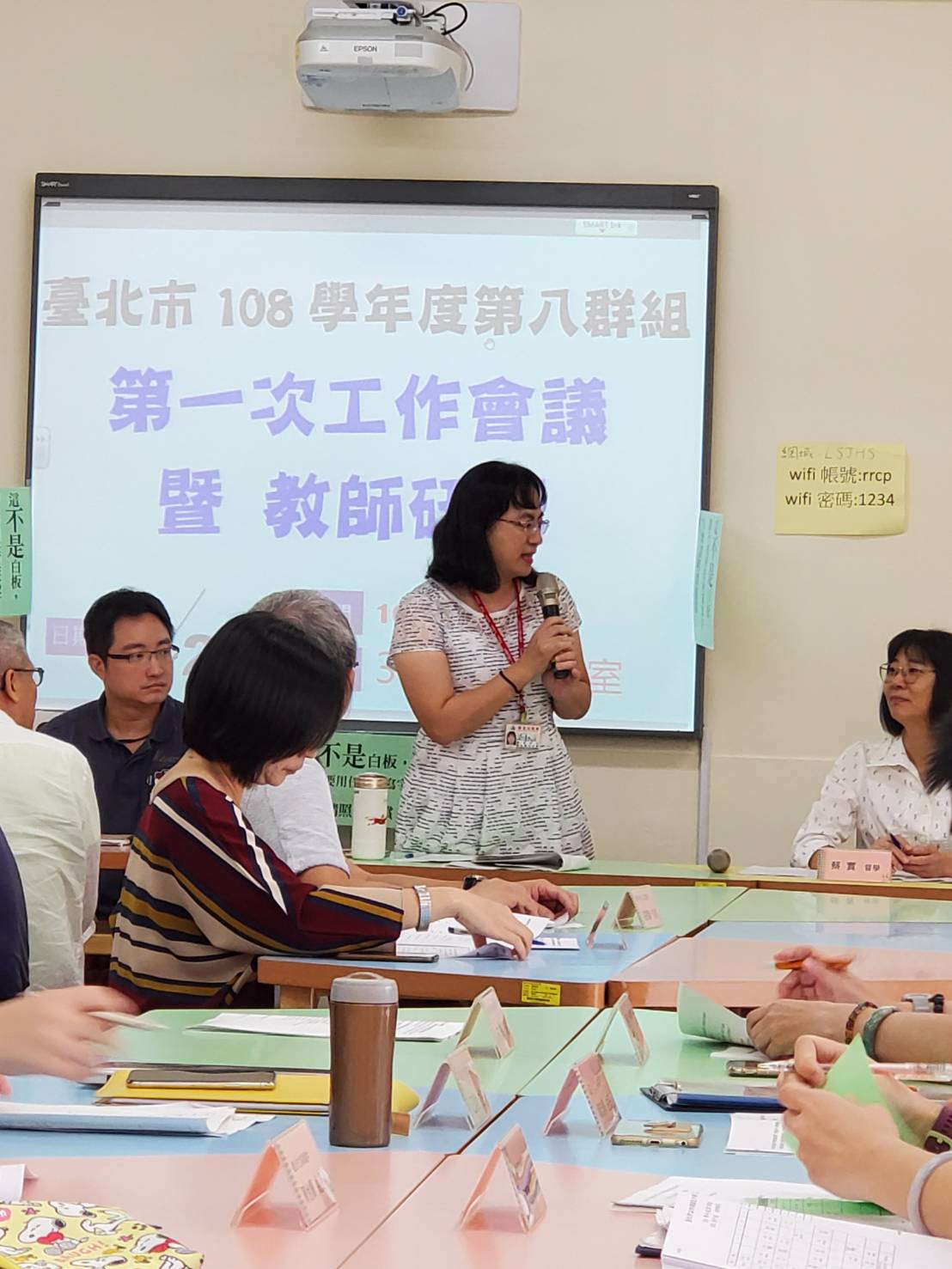 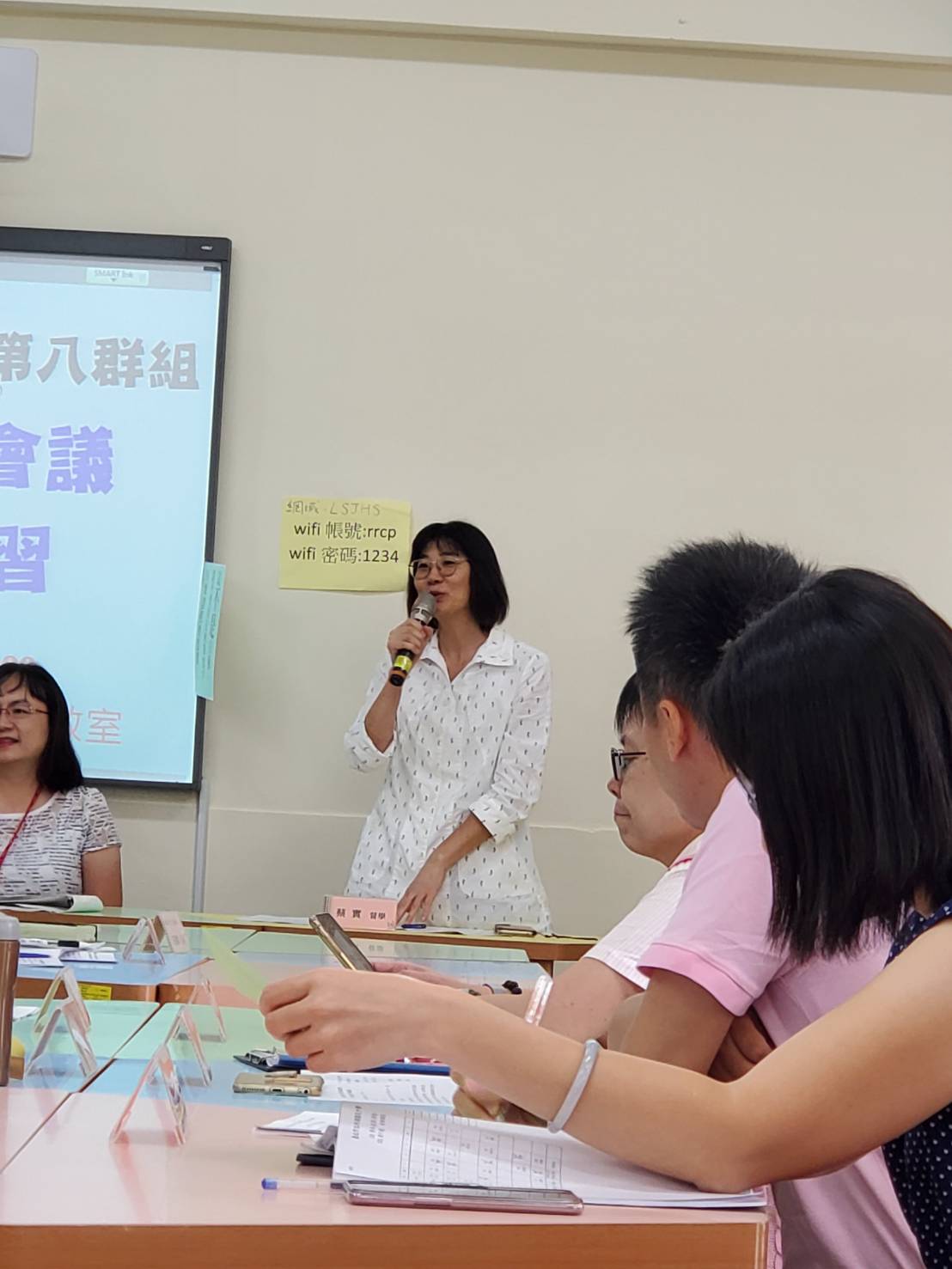 蔡實督學勉勵
主席致詞
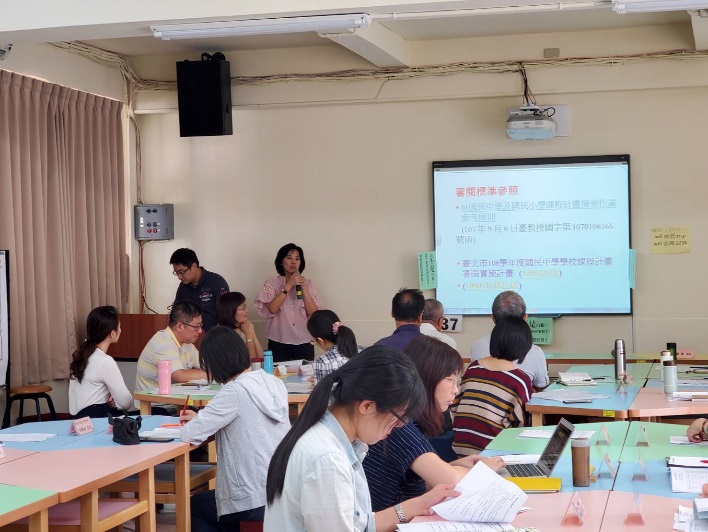 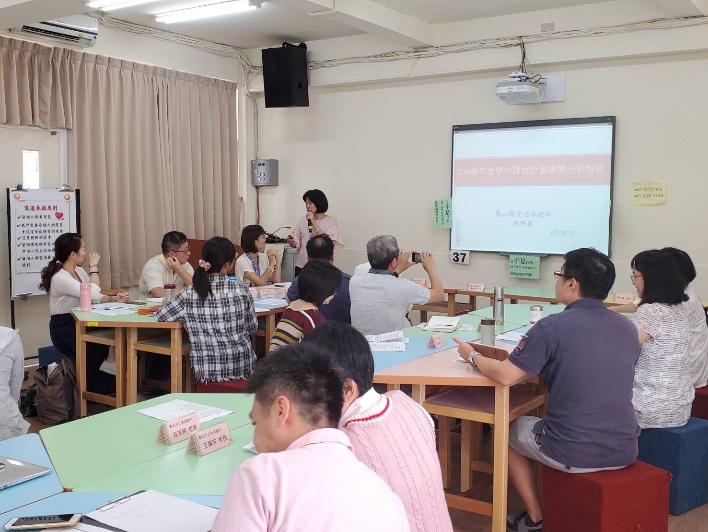 說明課程計畫的注意事項
活動照片:「課程計畫審議分析報告」講座
課程計畫審議分析報告
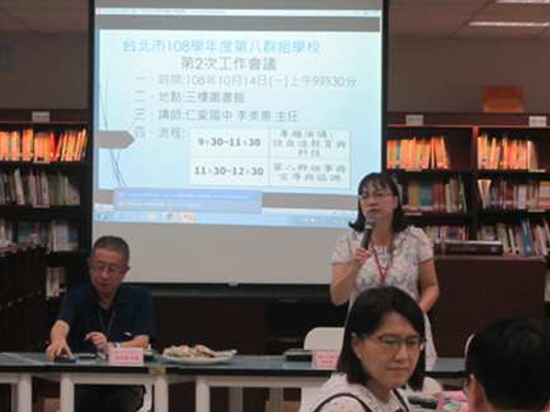 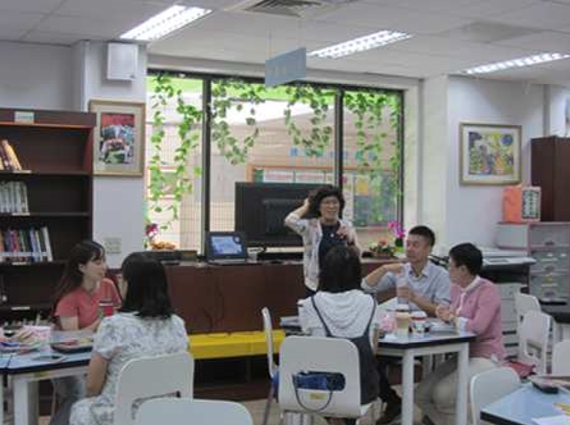 李美惠主任說明課程內容
主席致詞
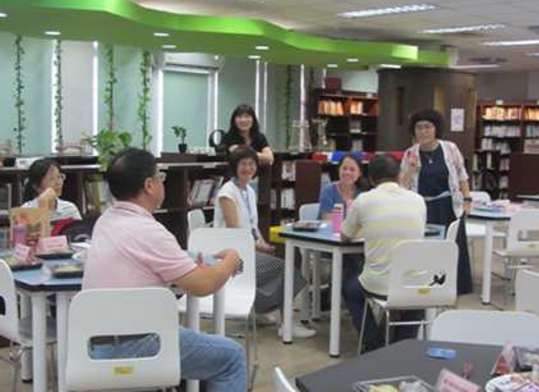 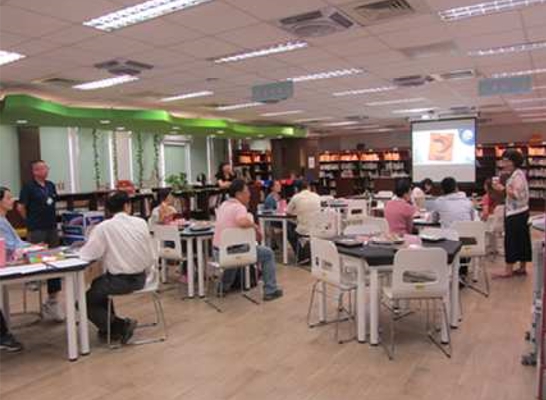 各校夥伴動手操作
各校意見交流
活動照片: 「談自造教育與科技」講座
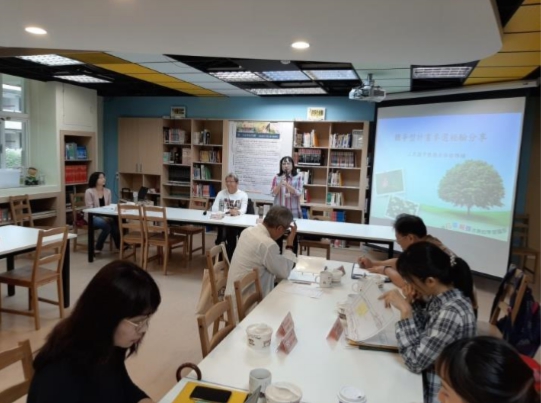 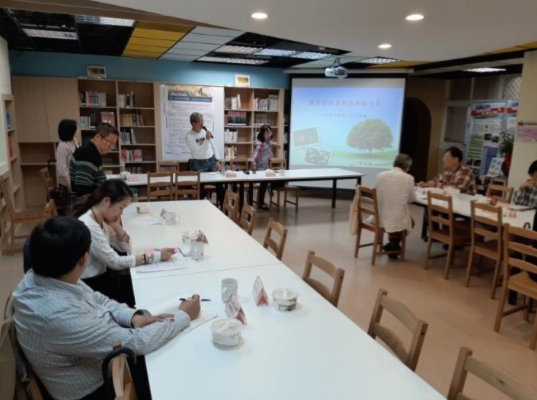 主席致詞
莊校長介紹講座
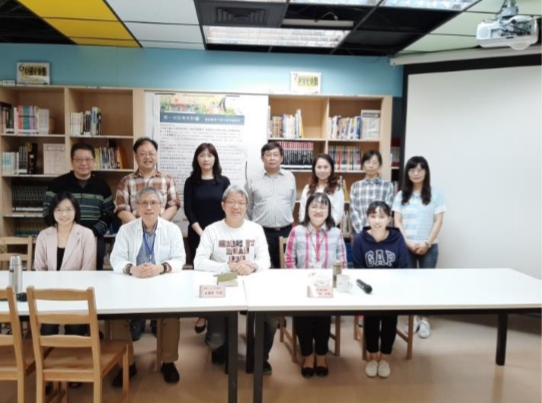 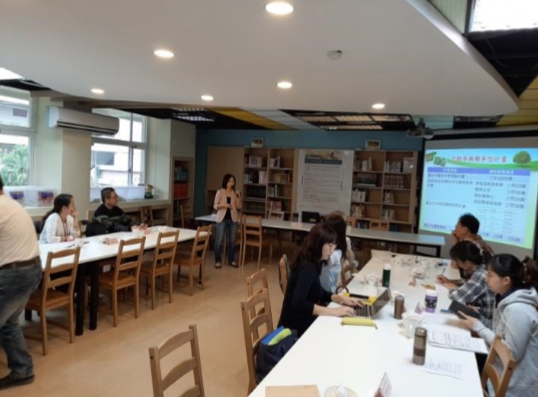 活動照片:「競爭型計畫參選經驗分享」講座
參加夥伴合照
徐主任競爭型計畫分享
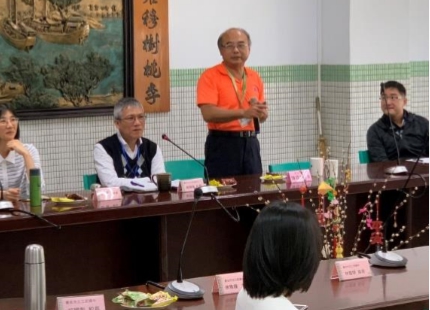 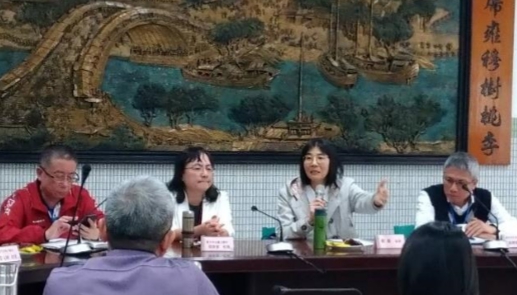 蔡督學致詞
陳順和校長分享危機處理
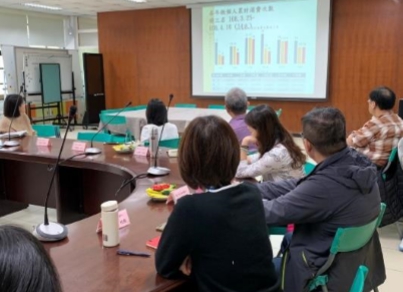 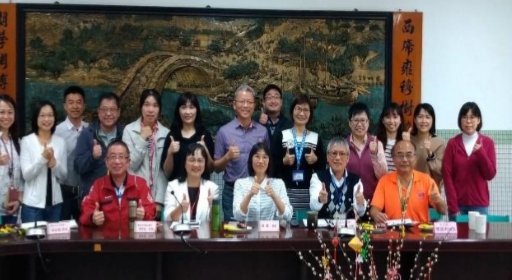 全體合影
陳順和校長數據分析
活動照片: 「危機處理與公共關係」講座
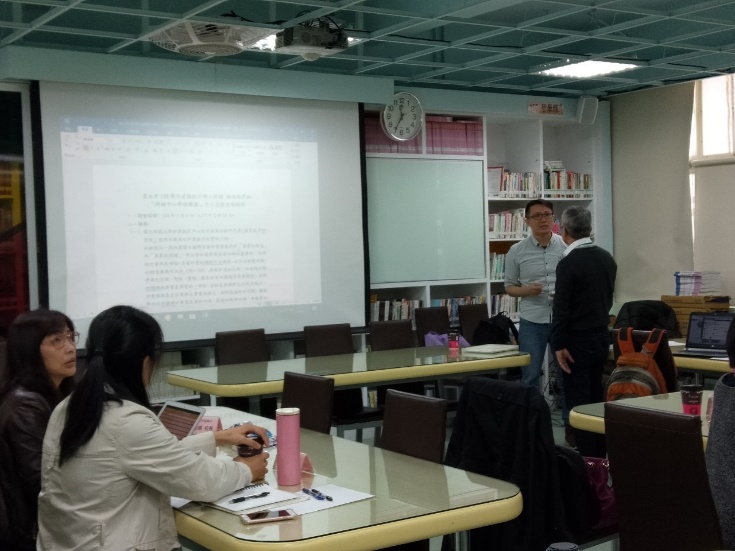 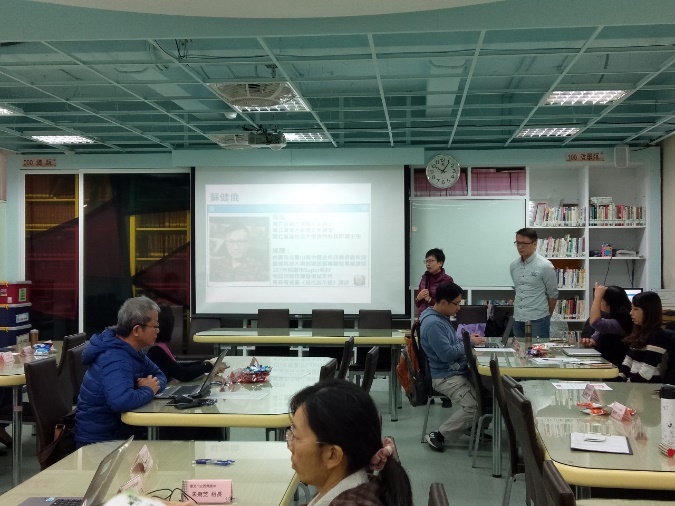 王儷芬校長介紹講座蘇健倫老師
蘇健倫老師與師長交流
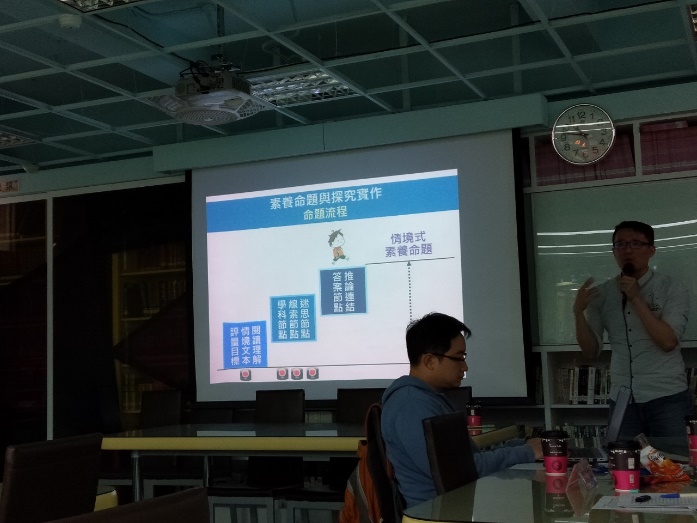 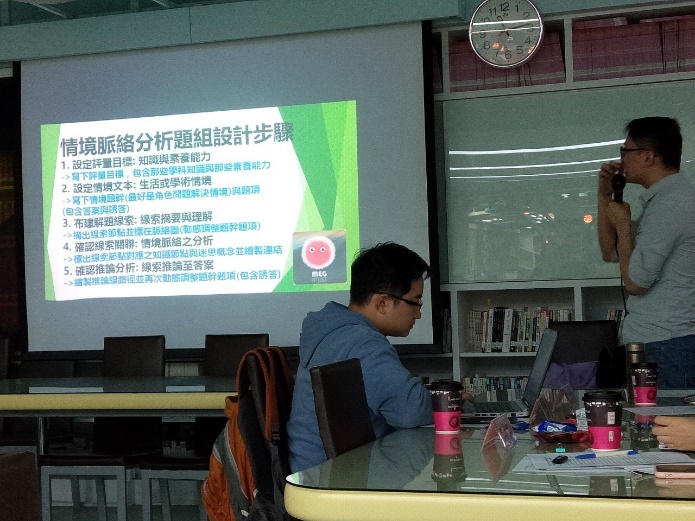 素養導向試題情境脈絡分析題組製作步驟分享
講解素養導向命題與探究實作流程分享
活動照片:「素養導向評量實務」講座
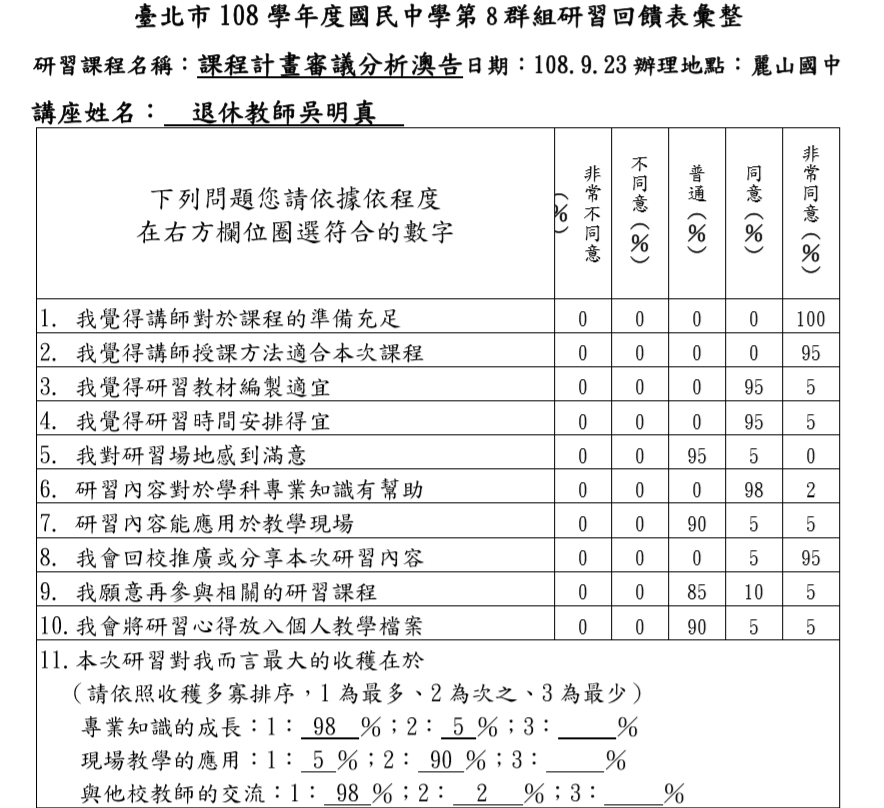 成效評估: 「談108課綱彈性課程」講座
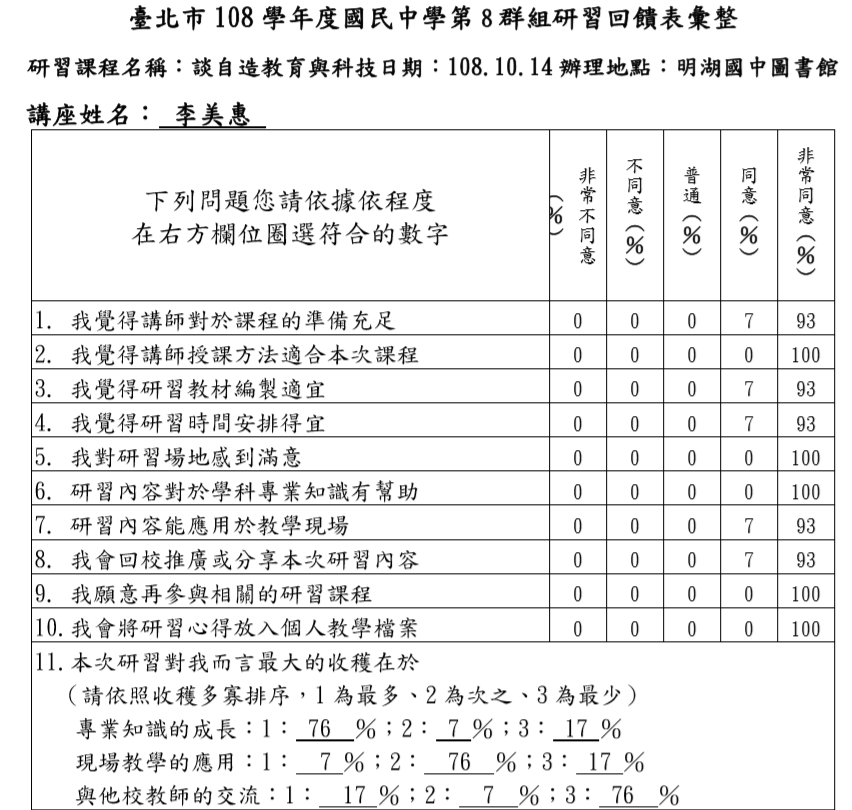 成效評估: 「談自造教育與科技」講座
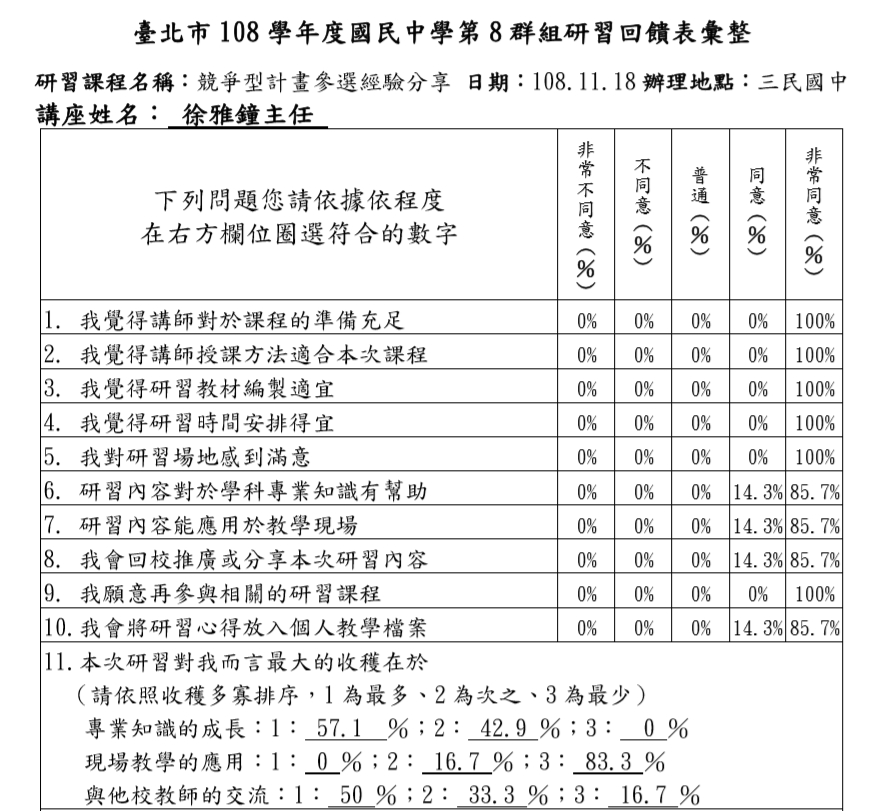 成效評估:「競爭型計畫參選經驗分享」講座
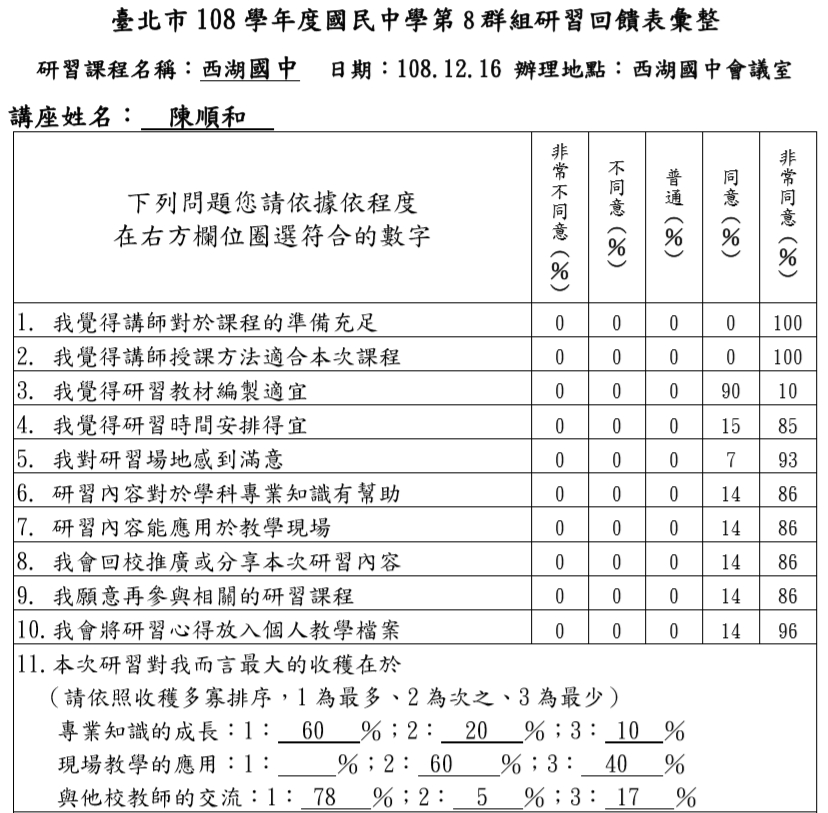 成效評估: 「危機處理與公共關係」講座
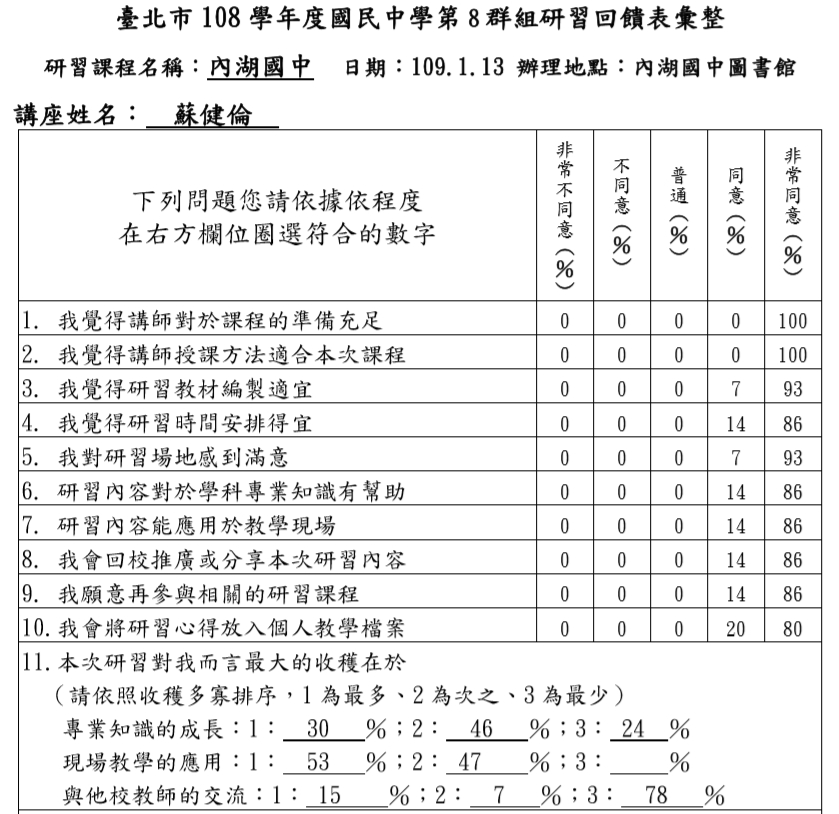 成效評估: 「素養導向評量實務」講座
教學推動專題探究社群協作工作坊研習成果報告
承辦學校：麗山國中
活動紀錄
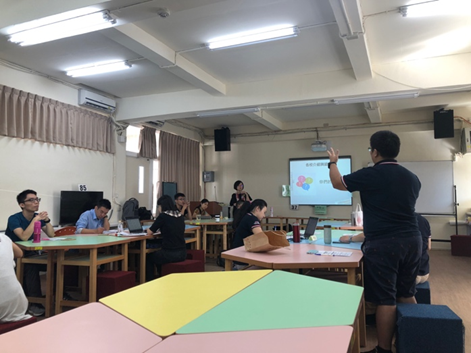 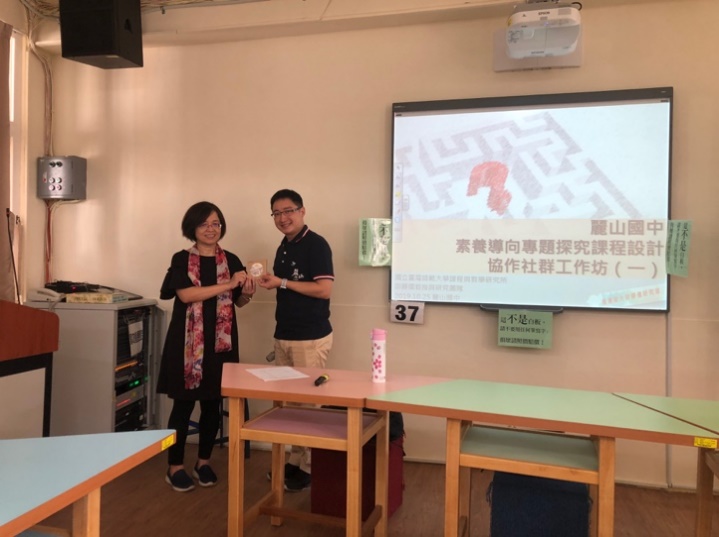 各校分享素養導向課程近況
本校教務主任致贈紀念品
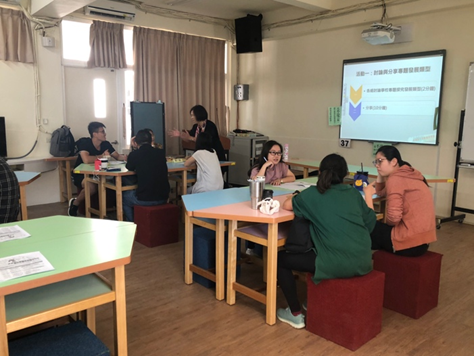 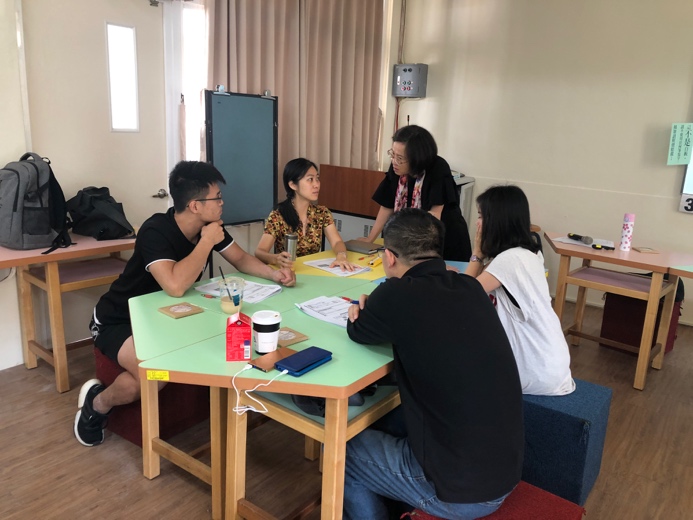 卯教授參與各校討論並給予指導
各校討論課程發展
活動照片
素養導向課程與專題探究之關係
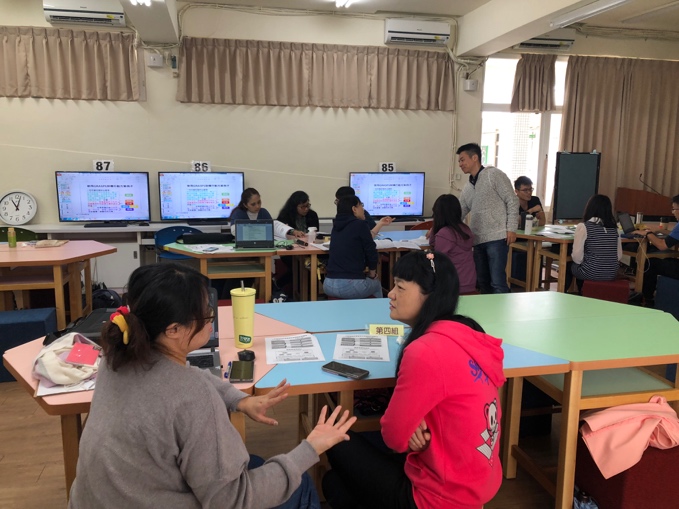 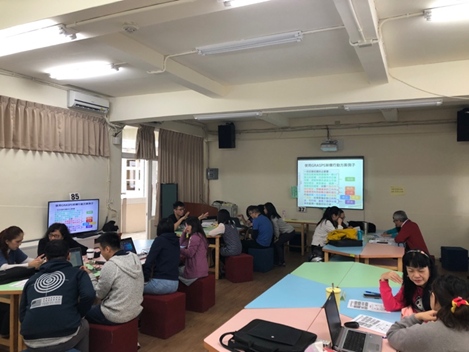 組內分享
各組進行討論
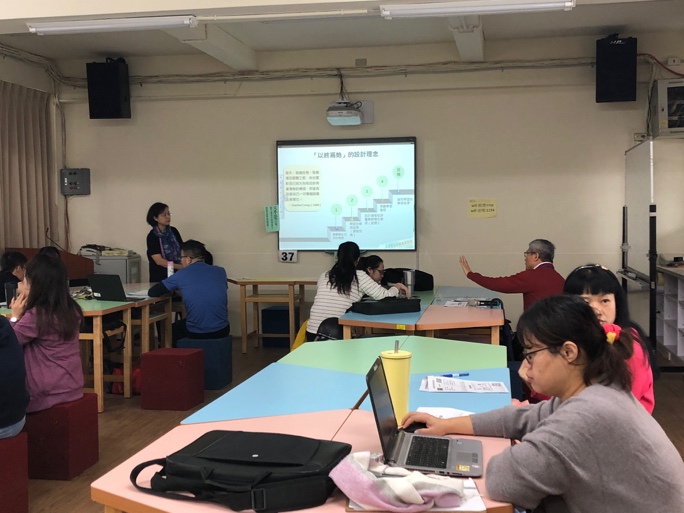 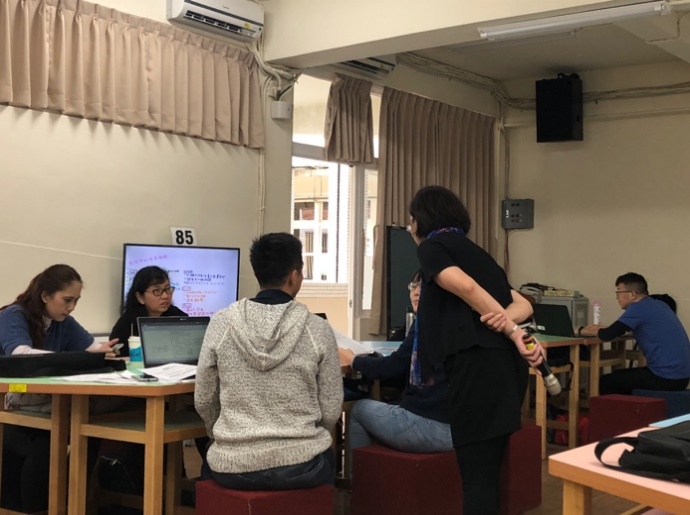 卯教授根據小組討論回饋
小組分享
活動照片
專題探究學習歷程與課程設計（一）
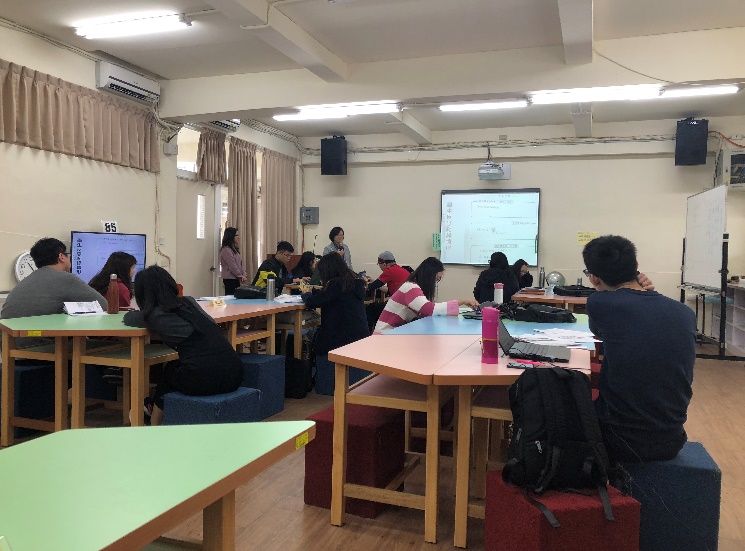 卯教授進行講解
針對上次回家作業進行討論
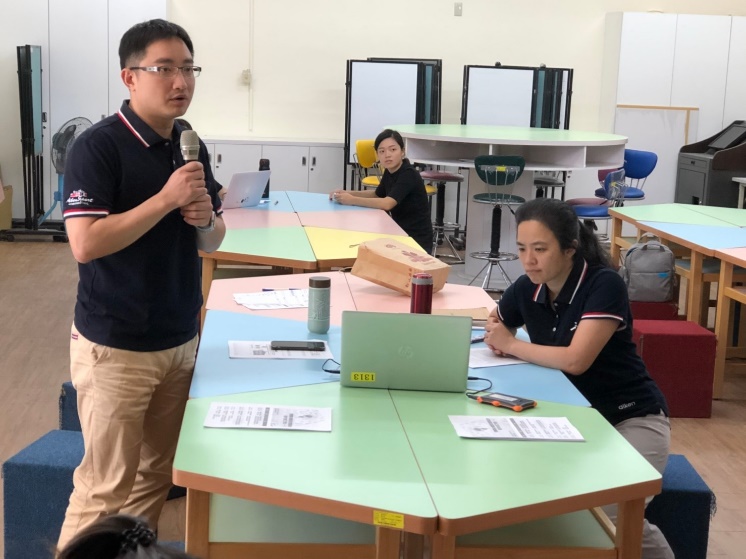 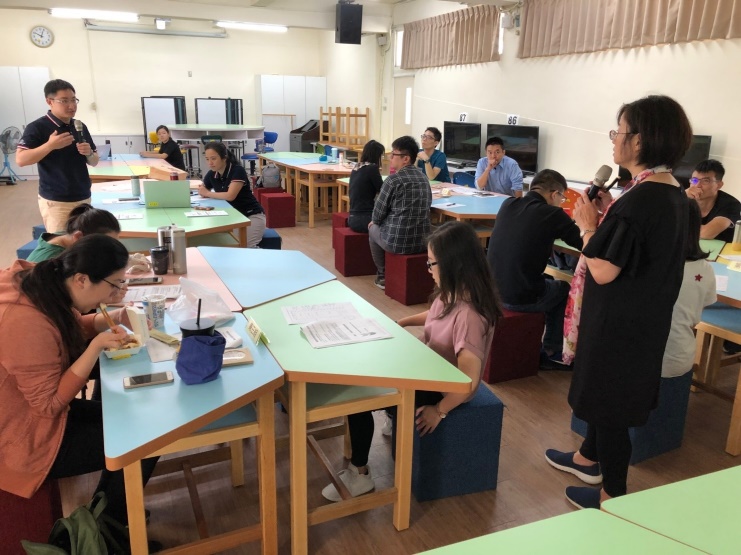 卯教授進行回饋
本校主任分享校內狀況
活動照片
專題探究學習歷程與課程設計（二）